Beach clean-up rally
Erasmus + Mer en vue 

School Viceaamiral Ioan Murgescu
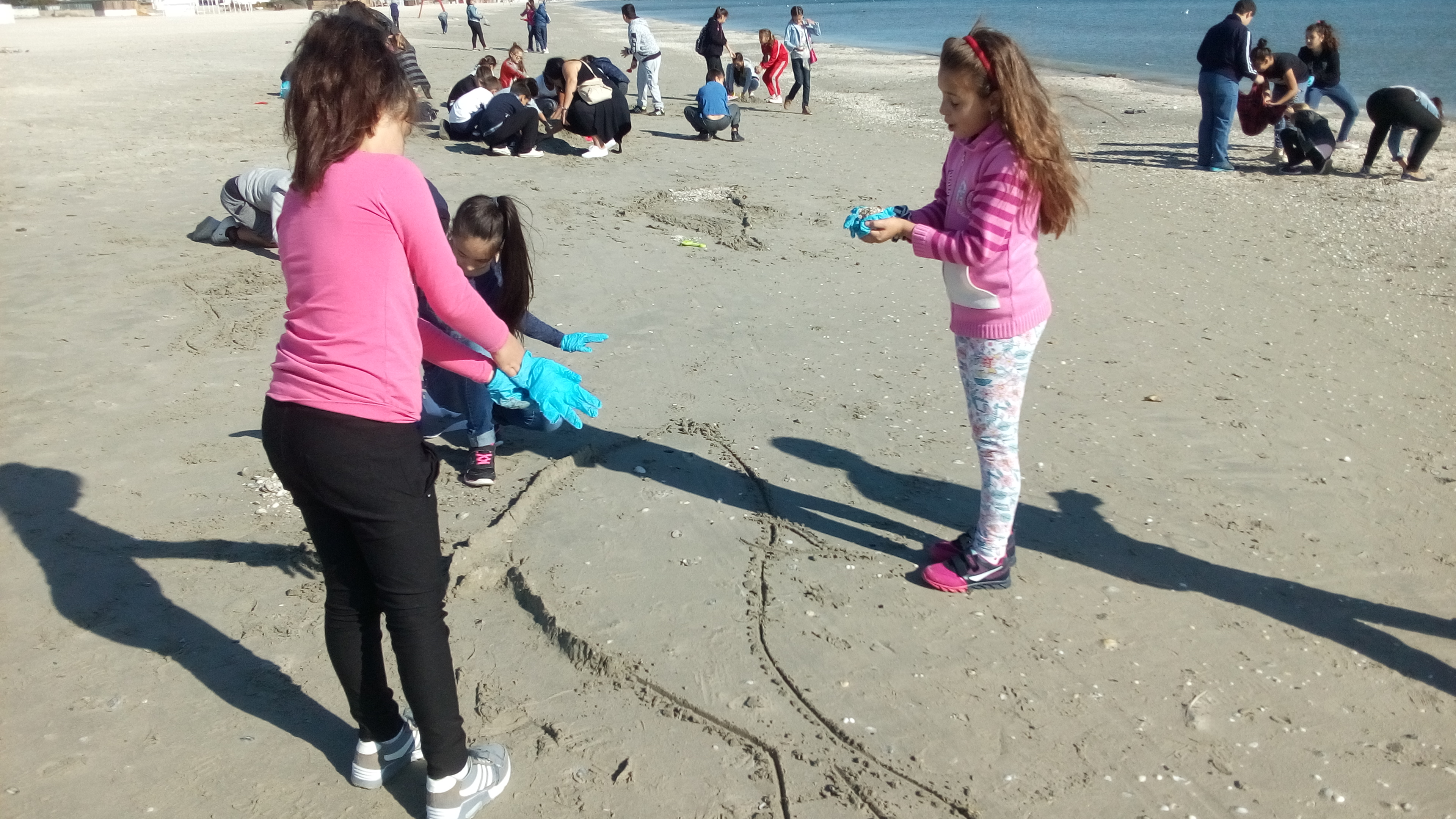 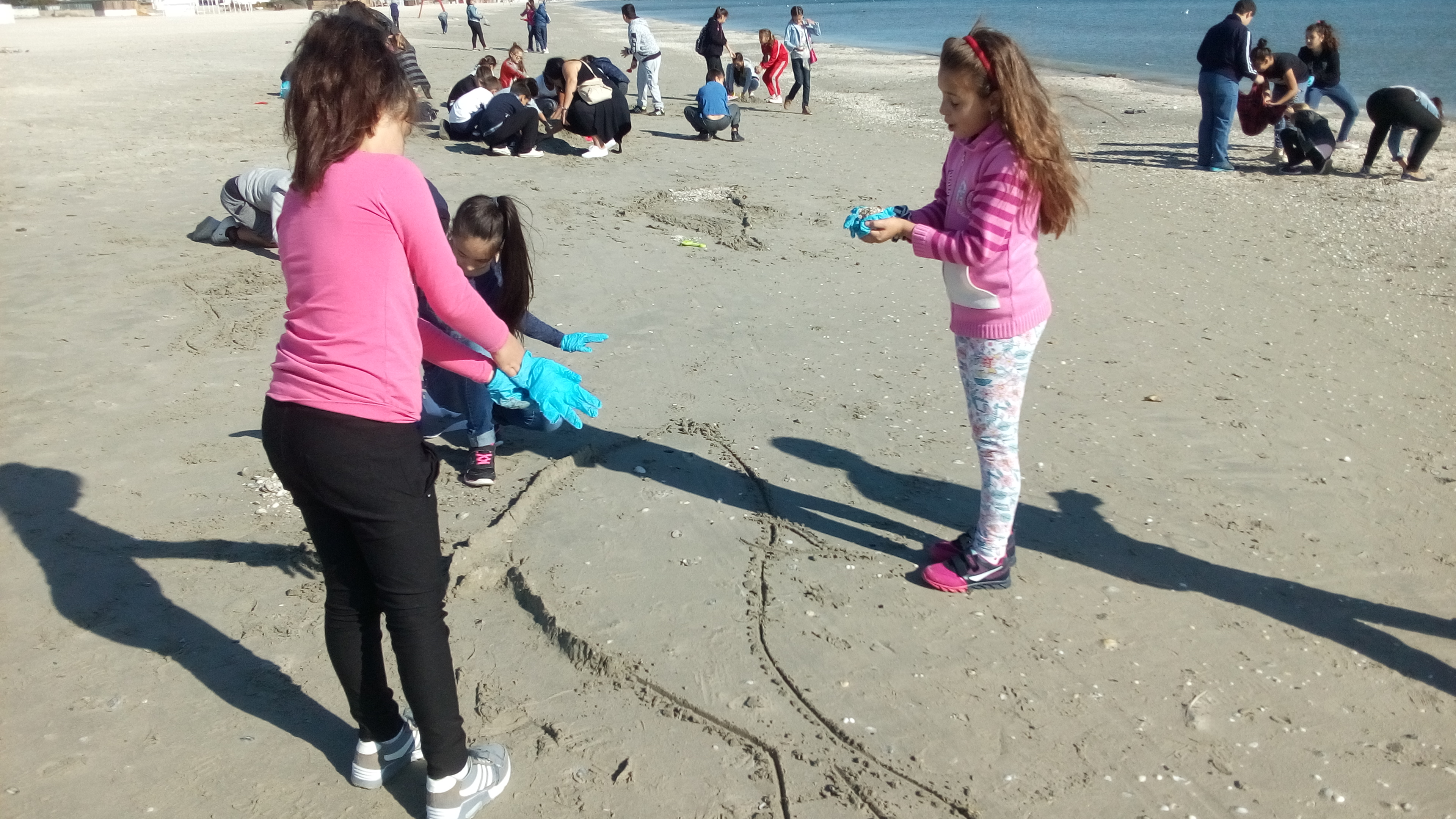 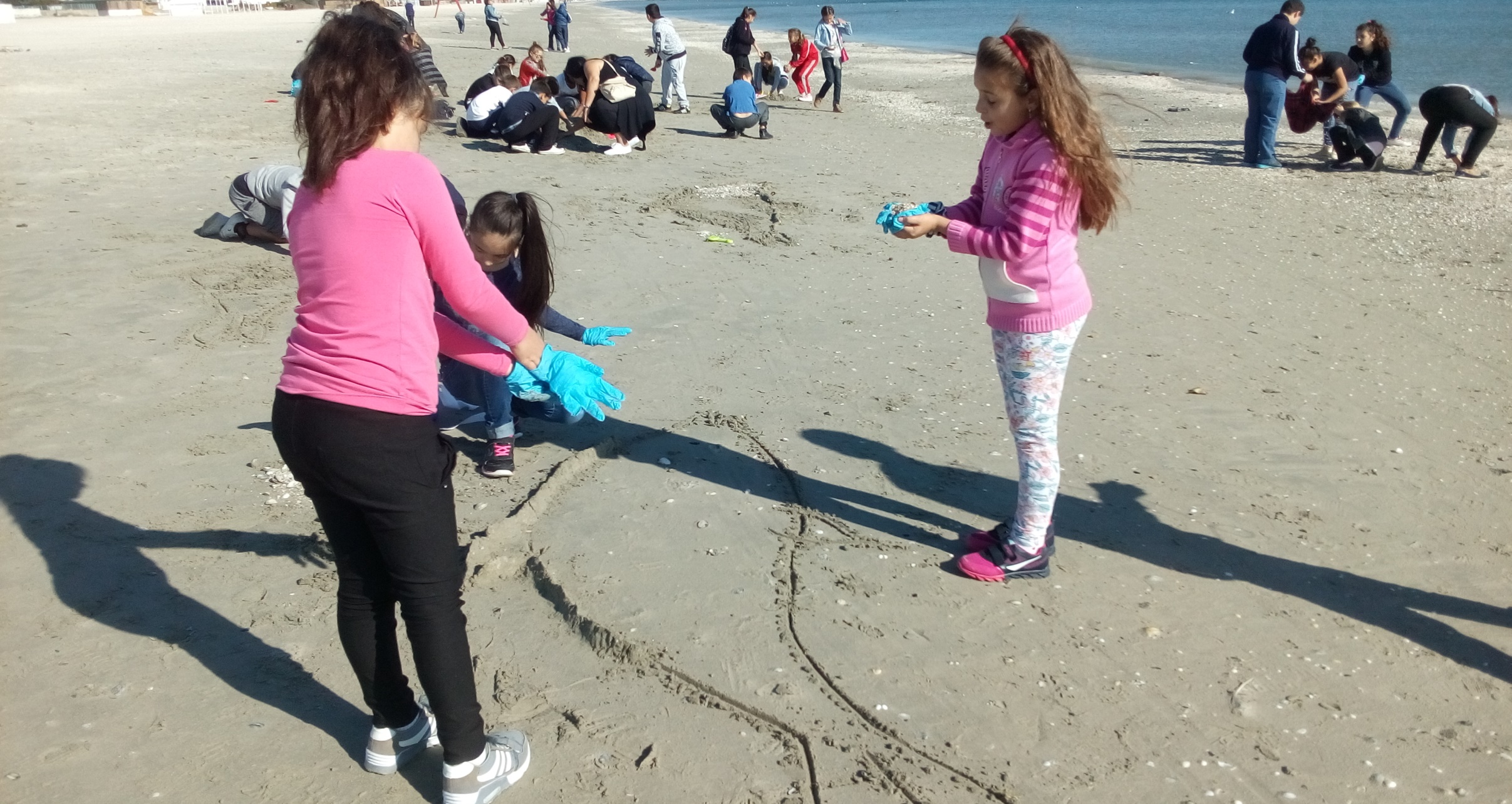 Mamaia Beach - Black Sea
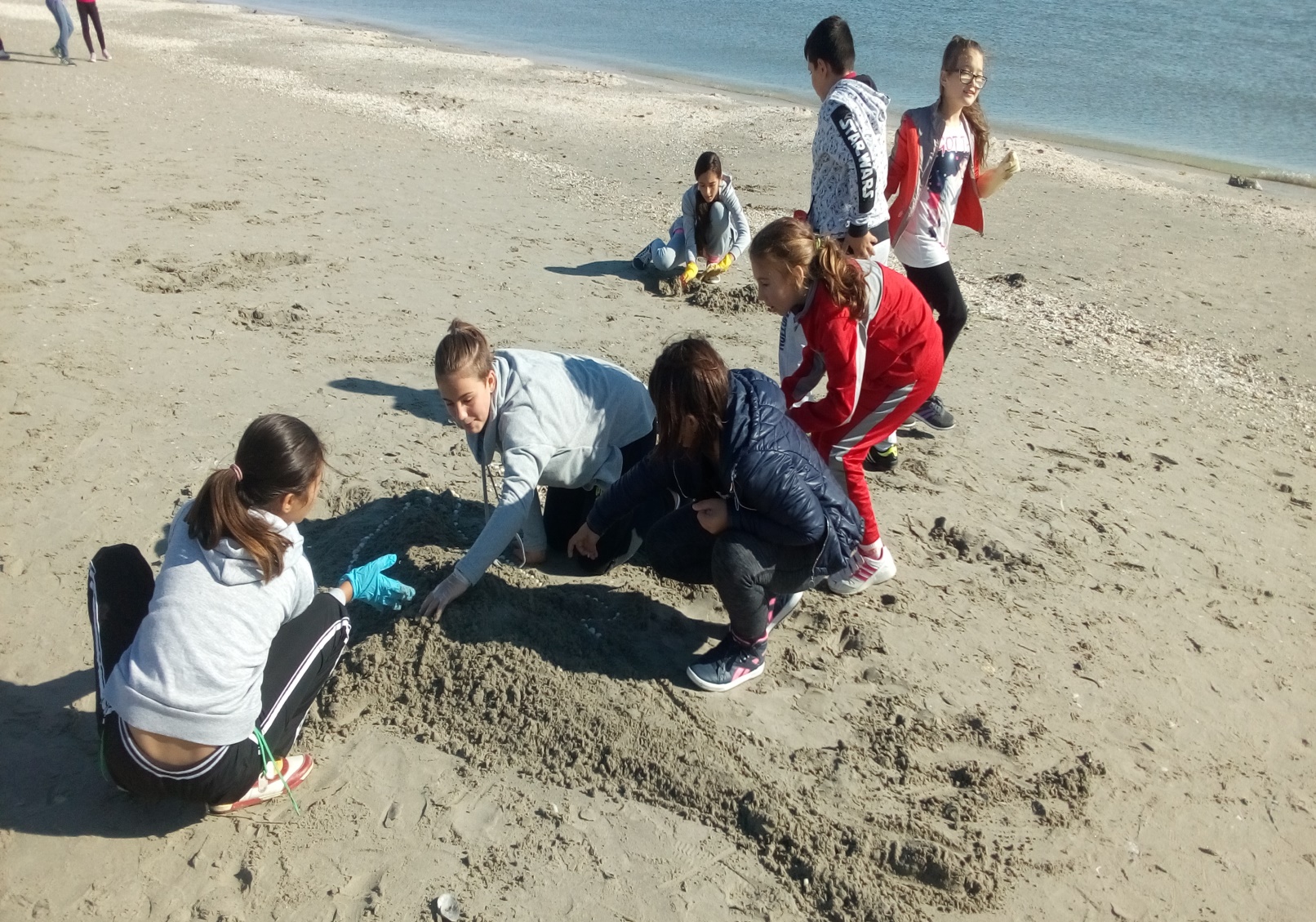